50 Years of Prolog:Becoming More Declarative
by
David S. Warren
Stony Brook University
Outline
Intro - Background
Prolog (original)
Limitations
Tabling (addresses incompleteness/performance)
Negation
Conclusion
Background
Prolog invented by A. Colmerauer to process natural language (1972).
Formalized by R. Kowalski as first-order Horn clause with SLD resolution as the inference (evaluation) strategy (1972).
Is a relational language; it speaks of relations not functions, and thus is nondeterministic.
Implemented by David H. D. Warren as DEC-10 Prolog (1973).
Proposed a Prolog architecture, the WAM (1982)
Many implementations over the years: C, BIM, Quintus, Sicstus, Eclipse, XSB, SWI, Ciao, YAP, …
Prolog the Language, by example1. Family Tree
childOf(charles,elizabeth).
childOf(william,charles).                           grandparent(C,GP) :- childOf(C,P), childOf(P,GP).
childOf(harry,charles).
childOf(george,william).
childOf(charlotte,william).                        hasAncestor(C,A) :- childOf(C,A).
childOf(louis,william).                                hasAncestor(C,A) :- childOf(C,P), hasAncestor(P,A).
childOf(archie,harry).
childOf(lilibet,harry).
Queries:
?- childOf(archie,X).   X=harry
?- grandparent(X,elizabeth).   X=william ; X=harry
?- grandparent(X,Y).    X=william,Y=elizabeth ; X=harry,Y=elizabeth ; X=george;Y=charles ; …
?- hasAncestor(archie,A).    A=harry ; A=charles ; A=elizabeth
What is Prolog; How does it work?
Program statements are Horn clauses, i.e., implications with:
Consequent is an atomic formula, and
Antecedent is a conjunction of atomic formulas.
Universally quantified

Execution is SLD resolution with a depth-first backtracking search through the tree of resolution proofs.
Uses “unification” to delay choice of variable values for as long as possible
Procedurally is nondeterministic “recursive descent” evaluation of the clauses as procedure definitions
Prolog Evaluation
Think of Prolog (nondeterministic) execution as a set of concurrently executing deterministic (procedural) machines.

When a machine encounters a choice point with n alternatives:
It replaces itself with n copies
Each copy continues execution with one alternative
When required variables don’t match
Machine fails and disappears
Machines that return to initial procedure call provide answers.
Prolog Execution: Multiple Machines…
Machines…
Answer!
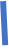 Another Example: Append
Lists: e.g., [a,b,c,d]
Constructor (or selector): [X|Y] represents the list with X as head and Y as tail
Define append(L1,L2,L3) to be the 3-ary relation where the concatenation of lists L1 and L2 is L3:
append([],L,L).
append([X|L1],L2,[X|L3]) :- append(L1,L2,L3).
Queries:
?- append([a,b,c],[d,e],L).   L=[a,b,c,d,e]
?- append(L1,L2,[a,b,c]).     L1=[],L2=[a,b,c] ; L1=[a],L2=[b,c] ; L1=[a,b],L2=[c] ;                      				L1=[a,b,c].L2=[]
?- append([a,b,c],L2,L3).     L3=[a,b,c|L2]
Why is Prolog Declarative?
Relations are specified or defined by a set of implications
Declarative statements of truth in a model
SLD resolution provides the procedural strategy that determines how statements are proved true.

Prolog programs can be understood declaratively.

Prolog programs can be run in all directions; conceptually any equi-selection of the defined relation.

It’s wonderful!  It’s declarative!  So, what’s wrong?
What’s Wrong?
Programs can be understood declaratively but they must be written with a firm eye on their procedural meanings:
Order of atoms in a rule body can be critical.  Esp. for arithmetic.  
“Blind” search of Prolog can be explosive.
Evaluation can loop infinitely, doing redundant computation.
Negative knowledge can be problematic.
How a problem is decomposed can greatly affect its solution efficiency.
Problem:
Declaratively correct programs are procedurally incorrect.
Solution: More declarative
Make more programs procedurally correct
More Declarativity
“Constraint processing” addresses arithmetic and “blind” combinatorial search:
Constraint Logic Programming over:
Finite domains, Reals, Boolean, …
“Program transformation” addresses problem decomposition:
Partial evaluation, fold-unfold transformations, RDB optimizations
Open-ended: much more work to be done.
“Tabling” addresses nontermination, performance, and negation issues:
Will be the topic of the rest of this talk
Tabling: for Termination
trans_close(X,Y) :- edge(X,Y).                                                       edge(a,b).
  trans_close(X,Y) :- trans_close(X,Z), edge(Z,Y).                        edge(b,c).
                                                                                                            edge(c,b).
?- trans_close(a,X).    X=b ; X=c ; X=b ; X=c ; … <infinite loop>
Prolog evaluation loops.
Prolog programmer: “Of course it loops; it’s left recursive”
Declarative programmer: “Right recursion (see ancestor) loops, too.  Why must either loop?”
Tabled evaluation terminates both (and many more)
Tabled Evaluation(not your father’s memoization)
Think of deterministic machines carrying out procedural evaluation 
Recall multiple deterministic machine model of Prolog execution.
Prolog simulates these by depth-first, backtracking
Tabled evaluation maintains global tables of calls and answers:
When a machine calls a goal, it checks for a table:
If call is in table, it suspends on the table and creates copy to return each answer as it shows up
If not in the table, it adds it, suspends on the table, and starts machines for each clause
When a machine returns an answer for a call, it adds it to the table, and fails
Answers to query are those in table when computation ceases.
Tabled Eval of tc(a,Y)?
:- table tc/2.
1 tc(X,Y) :- edge(X,Y).                                                       
2 tc(X,Y) :- tc(X,Z),edge(Z,Y).  

edge(a,b).                                                                                                           edge(c,b).
edge(b,c). 

?- tc(a,X).    X=b ; X=c
tc(a,Y)
Y=b
Y=c
TABLES:
b
tc(a,Y)
tc(a,W)
1
Add to table
b
edge(a,Y)
W=b
W=c
Add to table
c
tc(a,Y)
2
(^t) b
c
edge(b,Y)
In table, ignore
tc(a,Z)
b
(^t) c
b
edge(c,Y)
Tabled Evaluation of TC(description of previous animation)
:- table tc/2.
tc(X,Y) :- edge(X,Y).                                       edge(a,b).
tc(X,Y) :- tc(X,Z), edge(Z,Y).                         edge(b,c).
                                                                         edge(c,b).
?- tc(a,X).    X=b ; X=c
Initial call creates table [tc(a,?):]
Calls edge, which returns b, to tc and it’s added to table: [tc(a,?):b] 
LR call finds table, suspends, and duplicates self to continue with answer b 
It calls edge(b,Y), which returns c, returned to tc and added to the table: [tc(a,?):b,c]
New answer, so suspended call duplicates self to continue with call to edge(c,Y)
It returns Y=b, returned to tc, and b is already in the table, so it does nothing.
Nothing more to do (all answers returned to all calls), so terminate.
Terminates for Datalog
Terminates for all programs with only constants and variables (no data structures, e.g., lists) 
Datalog programs; Relational DB queries plus recursion

Datalog includes context-free grammars, so recognizes all CF languages
If grammar is in Chomsky form, it is Earley recognition 
DCG syntax for CFGs

Complexity guarantees.  E.g. O(n^k) where n is size of domain, n is max number of distinct variables in the antecedent of any rule
With Tabling Prolog is more Declarative
More Prolog programs have meaningful computations
All context-free grammars (and extensions)
All Datalog programs
All programs with the bounded term-size property
But still must think about evaluation
Easier for termination
Consider only size of terms generated
Easier for complexity
Consider only number and size of tables, and duplicate answers
Negation in Prolog
Prolog support negations of atomic formulas in antecedents.
So-called negation-by-failure   (aside: a misnomer)
Not(Atom) succeeds if Atom (finitely) fails.

Since tabling finitely fails more computations, it makes negation simpler, with a much cleaner semantics.

Main semantic issue: What to do with cycles through negation?
shaves(barber,Person) :- person(Person), not shaves(Person,Person).
Who shaves the barber?
Who Shaves the Barber?
Two (different) accepted semantics
Well-founded 3-valued models (quadratic)
Stable models (leading to Answer Set Programming) (NP-complete)
Give different answers to the question
WF: shaves(barber,barber) is given an “undefined” truth value (3-valued logic)
For everyone other than the barber, the answer is as expected
SM: No models, so program is inconsistent
Don’t know anything about anyone
Tabling can be naturally and efficiently extended to compute truth in well-founded models
Conclusion
Prolog is an evolving language

Good evolution is toward increased declarativity


			Questions?
Meta-Programming
Prolog 3-line self interpreter:




Tabling reflects right through:
Making is easy to define (tabled) Prolog “variations”
interp(true).
interp((A,B)) :- interp(A), interp(B).
Interp(A) :- rule(A,Body), interp(Body).